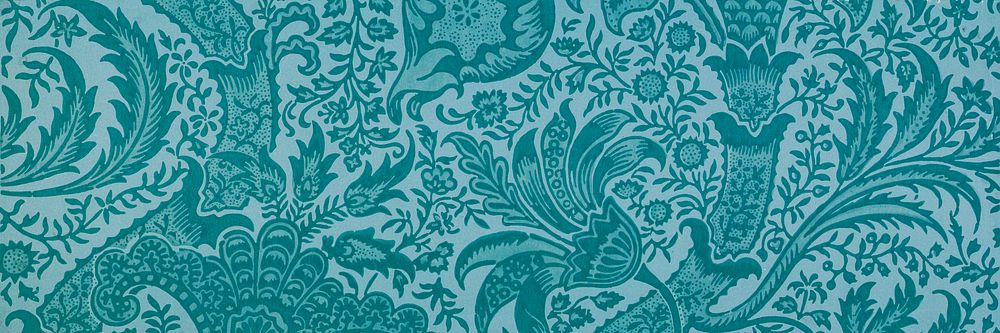 Chapter 8: Cognition & Intelligence
PSY 101
[Speaker Notes: The background image is in the public domain. https://www.rawpixel.com/image/2478175/free-illustration-image-vintage-pattern-wallpaper]
OVERVIEW
Language
learning & acquisition
bilingualism & sign language
cultural differences

Problem solving
barriers to problem solving
different approaches
Decision making
heuristics
flaws in reasoning

Intelligence
what do IQ scores mean?
nature vs. nurture
cultural differences
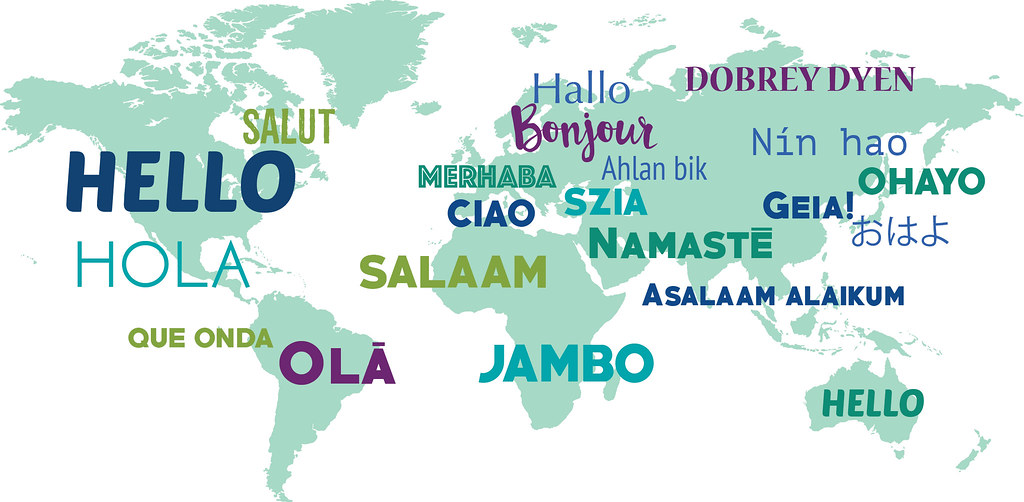 Hello © Emma Howard at Dentably Magazine, CC BY 2.0
Part 1: Language
PSY 101
LANGUAGE
Definition: a system to turn thoughts into meaningful communication
Language evolved about 100,000 years ago
Fun fact: this text is a language!
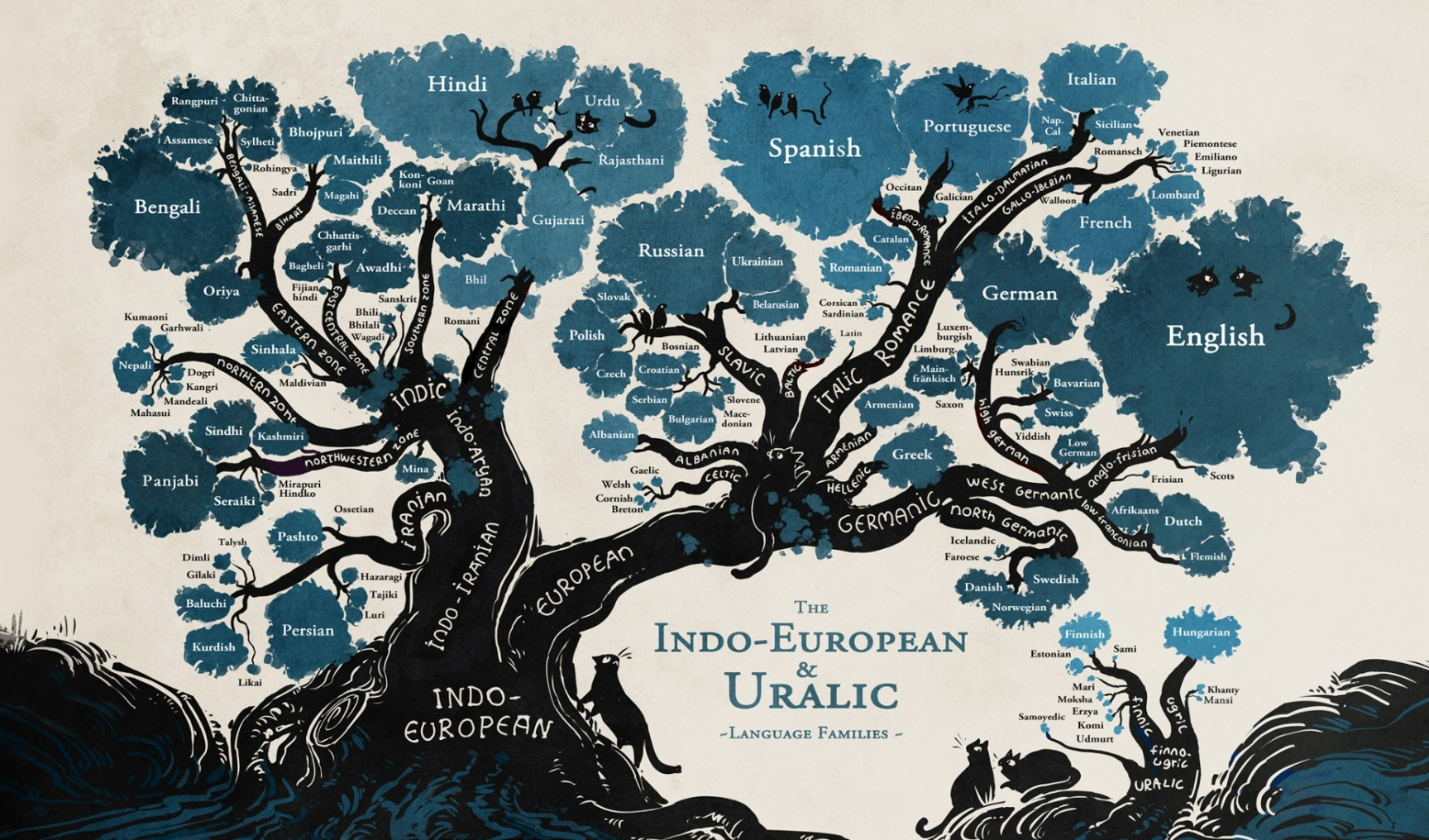 There are between 6,900 and 7,100 languages spoken worldwide.

22% of languages have fewer than 1,000 speakers!

23 languages = half the world’s population
LANGUAGE WORLDWIDE
Language Tree © Minna Sundberg at SSSS Comic, CC BY-NC-SA 2.0
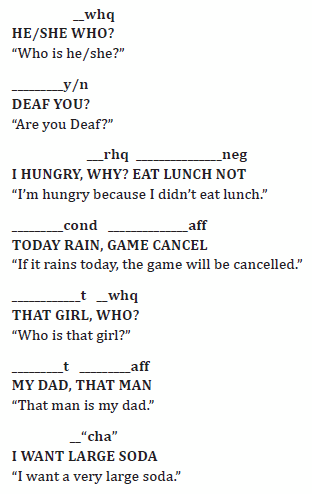  non-manual element hand signs actual meaning
SIGN LANGUAGE
Definition: full languages which communicate through
manual elements (hands)
non-manual elements (facial expressions, etc.)

Have their own unique grammar 
Examples of Non Manual Markers in Glossing © StartASL
LANGUAGE ACQUISITION 1
Definition: the process by which humans figure out how to understand and create language

Behaviorist theory of language (1957): B.F. Skinner says parents “reinforce” vocalizations as they “start to sound like words”
i.e., language is learnedonly through nurturing androte memorization…
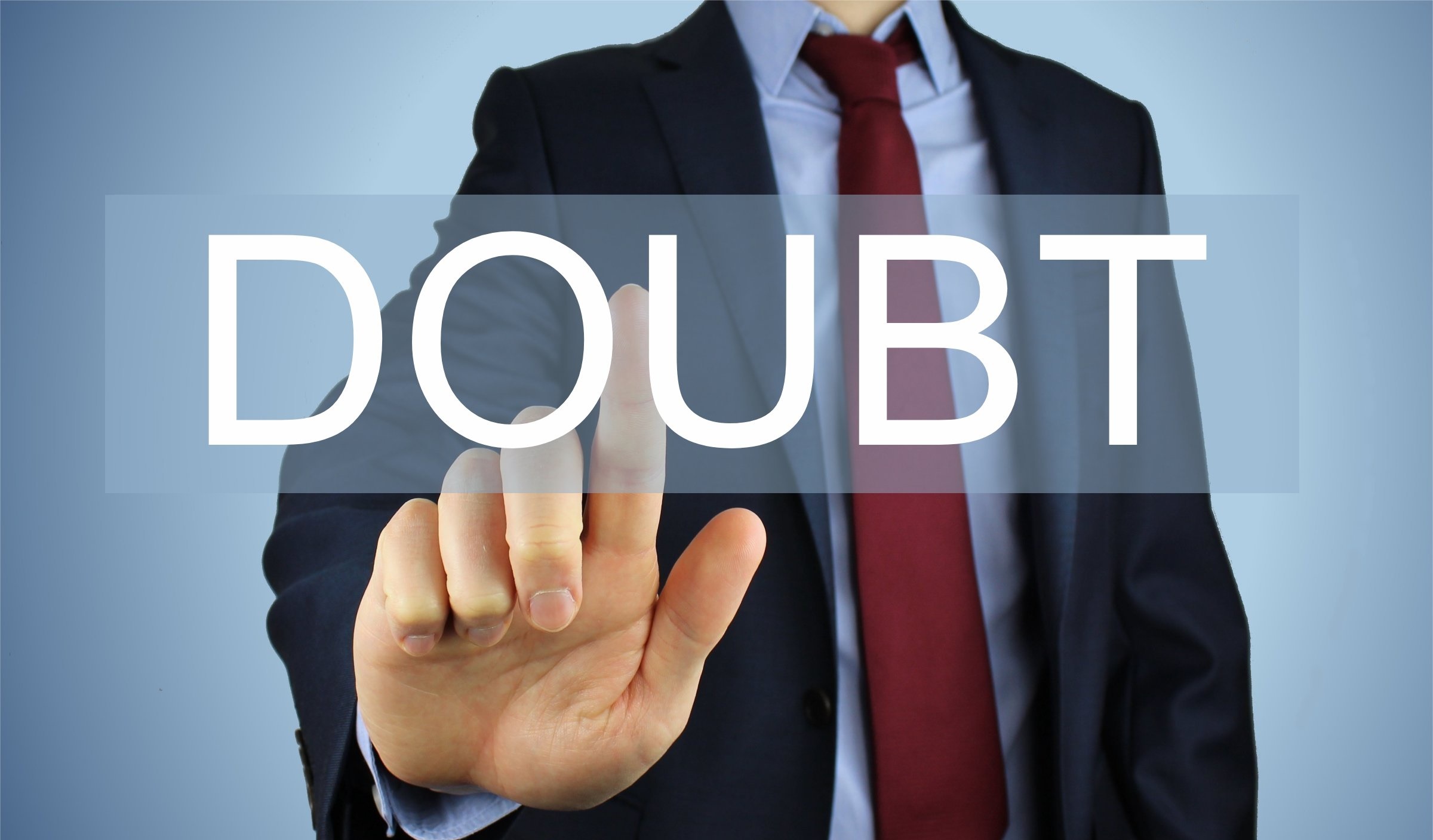 Doubt © Nick Youngson, CC BY-SA 3.0
LANGUAGE ACQUISITION 2
Nativist theory of language (1959): Noam Chomsky (founder of modern linguistics) reasonably critiques B.F. Skinner, then theorizes kids have a “native” (i.e., innate) ability to learn language

Language acquisition device: an innate mental mechanism or process that facilitates the learning of language
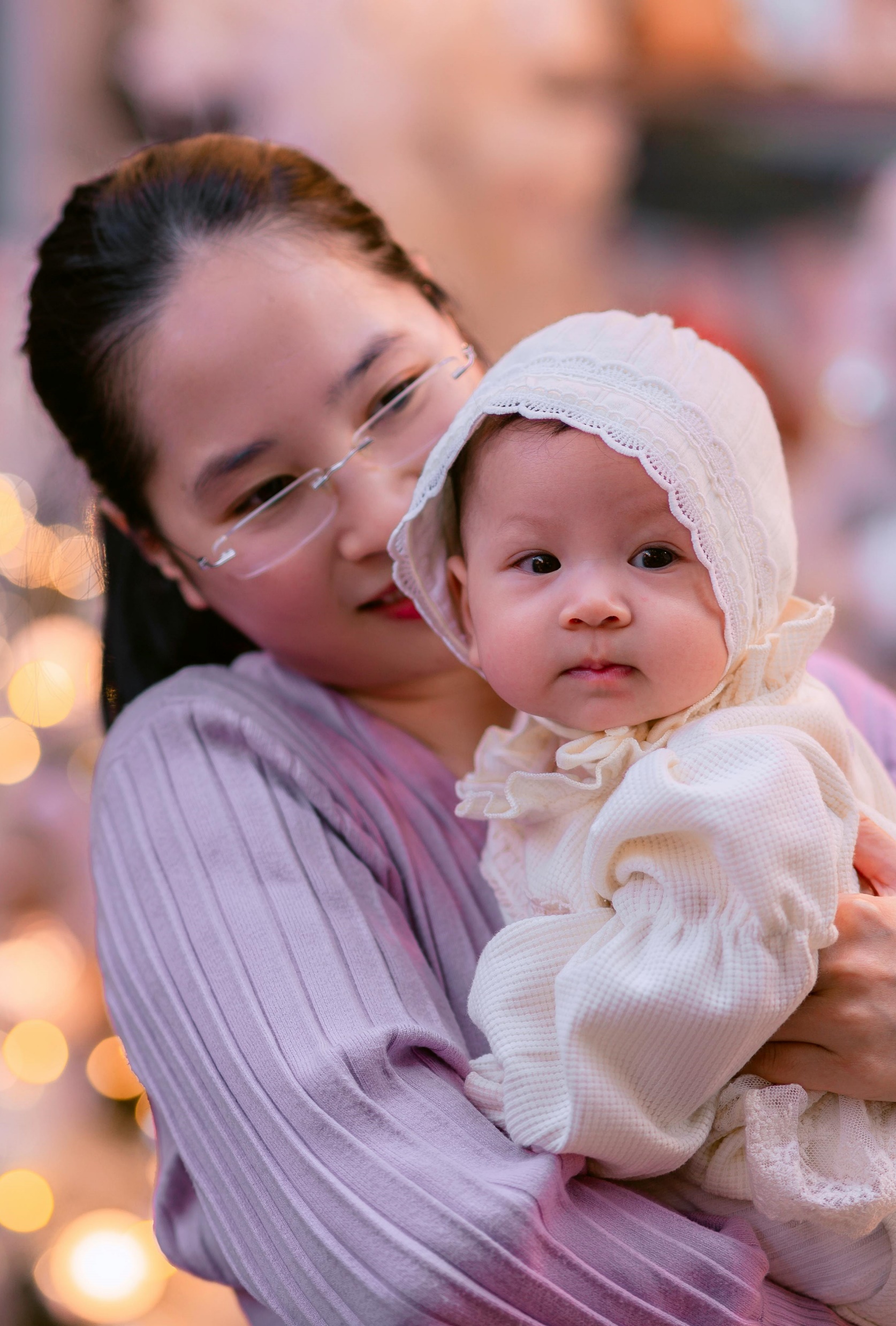 LANGUAGE ACQUISITION 3
Our modern understanding of language acquisition is sociocultural, combining elements of Skinner’s and Chomsky’s theories

Interactionist theory of language: human excel at learning language until age 5 (nature), but we need social interactions to do so (nurture)
Brunette Mother Posing with Baby in Hands © Toàn Văn
LANGUAGE ACQUISITION 4
Critical period hypothesis: language acquisition is only possible up to age 5, during the “critical period” when there’s sufficient neuroplasticity

Language deprivation: when someone isn’t taught language by that age and can never learn to speak
Generally happens because a child doesn’t have human contact at an early age; sometimes called “feral children”
Can happen to deaf children who aren’t taught a sign language
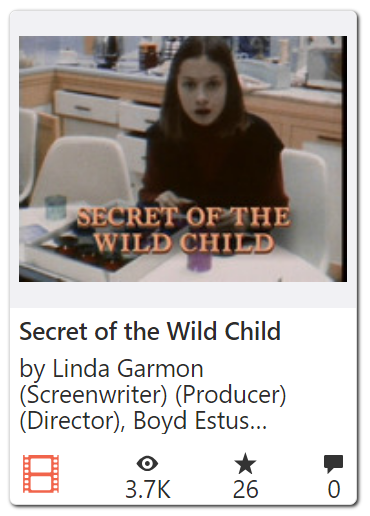 LANGUAGE ACQUISITION 5
A famous example of a “feral child” is Genie Wiley, an American girl who was neglected until she was 13.

PBS NOVA has a 1994 documentary on efforts to teach her language:
https://archive.org/details/SecretoftheWildChild
BILINGUALISM
Definition: knowing 2+ separate languages
Controversies 
Does bilingualism slow down language development?
No!

Does bilingualism affect cognitive processes and skills?
Sometimes.
Language processing is slower, but attention, working memory capacity, AND abstract reasoning are better.
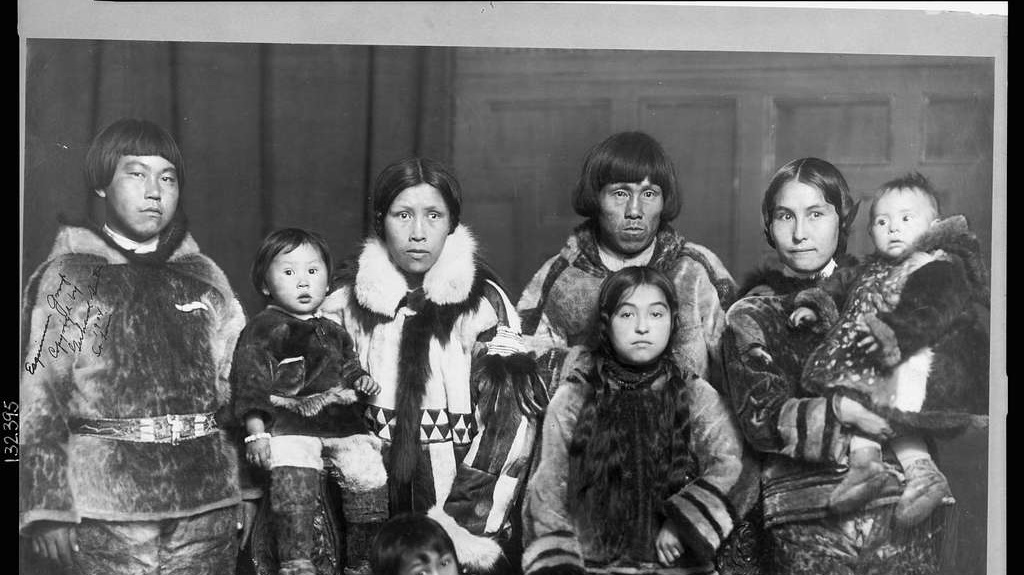 CULTURE & LANGUAGE 1
Does language determine what thought looks like? 
Or does thought determine what language looks like? 
Linguistic relativity: the idea that your language determines how you think about things
AKA the Sapir-Whorf  hypothesis 

Fact Check: “Eskimo-Aleut languages have 1,000 words for snow” is a false and exaggerated version of this hypothesis
[Speaker Notes: The background image is in the public domain. https://picryl.com/media/esquimaux-group]
CULTURE & LANGUAGE 2
Code switching: the practice of switching between multiple languages/dialects depending on the context

Basic example = speaking English at school and Spanish at home
But this can be a lot more specific, like what slang you use
You’re probably not going to say “eepy” or “sus” during a job interview

Many minority groups feel like they’re required to code switch to be taken seriously in academic/professional settings
Problem Solving Illustration © digits.co.uk, CC BY 2.0
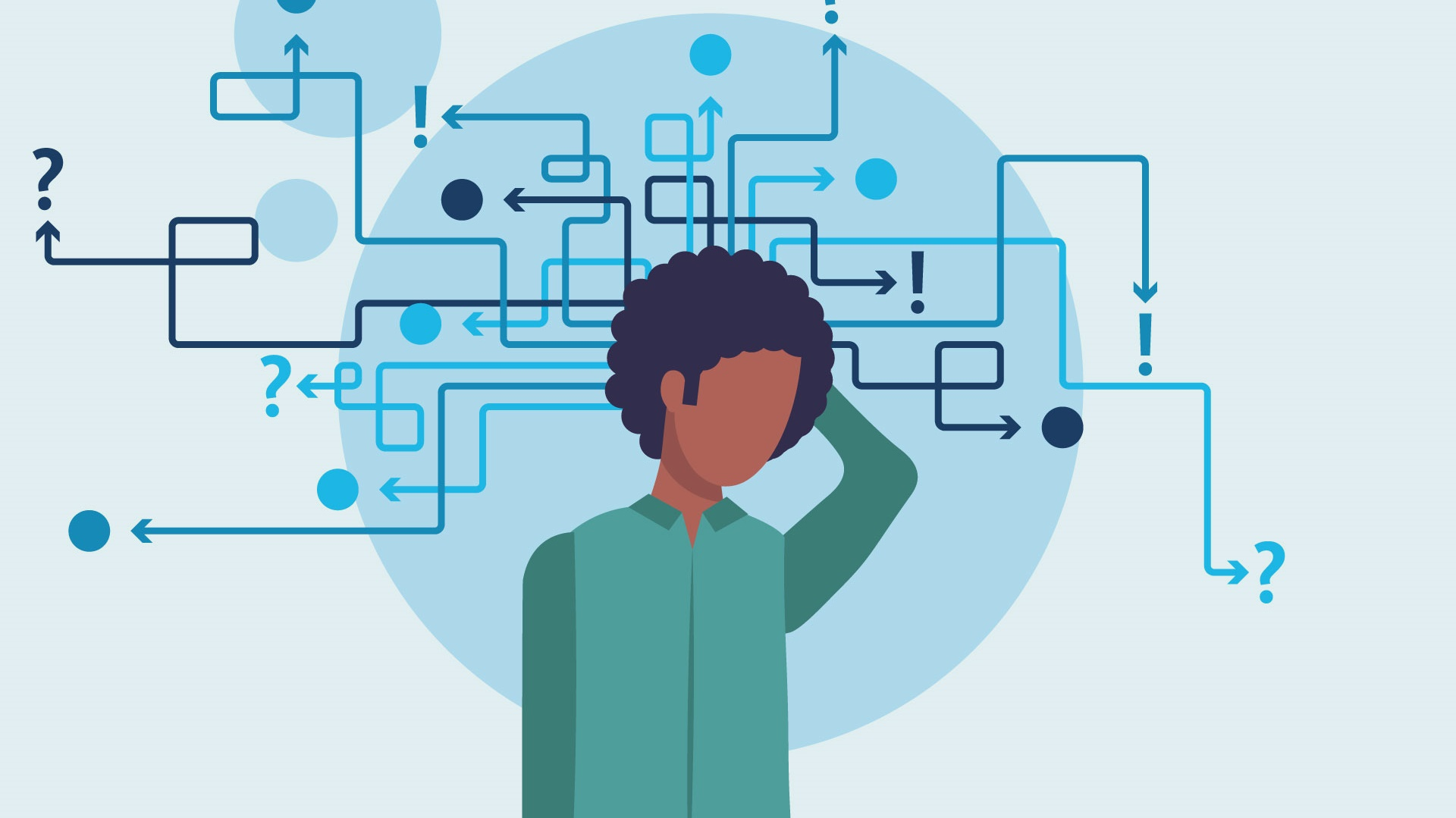 Part 2: Problem solving & Decision Making
PSY 101
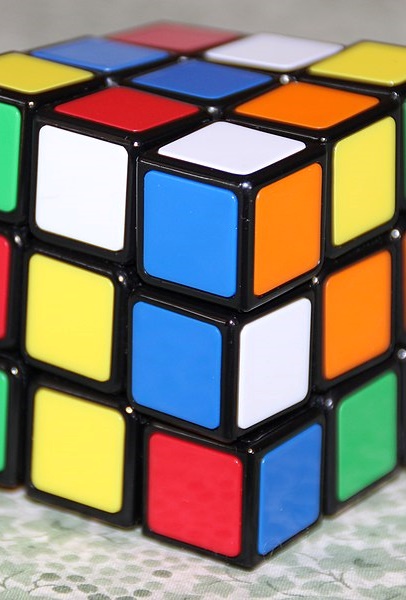 BARRIERS TO EFFECTIVE PROBLEM SOLVING
Mental set: when you can only think of strategies that have worked in the past
Irrelevant information distracting you
Unnecessary constraints leading you astray (see next slide)
Functional fixedness: when you can only think of common uses for an item
Rubik’s Cube 3x3 © Thenror, CC BY-SA 4.0
PROBLEM SOLVING EXAMPLE
A man dressed in all black is walking down a dirt road. Suddenly, an SUV with no lights on comes around the corner and screeches to a halt. How did the car’s driver know he was there?
participation
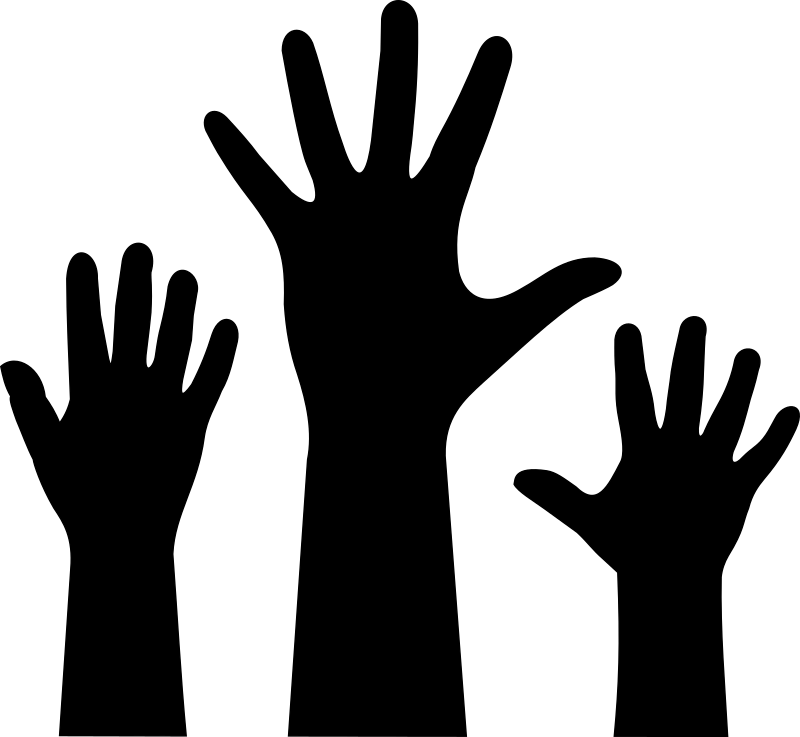 PROBLEM SOLVING SOLUTION
A man dressed in all black is walking down a dirt road. Suddenly, an SUV with no lights on comes around the corner and screeches to a halt. How did the car’s driver know he was there?

Answer: It’s daytime! The question is phrased in such a way to provide distracting details (irrelevant information) that encourage unnecessary restraints on thinking.
OKAY, BUT…
Why does someone have to tell us the answer to trick questions like these? Why can’t we figure it out on our own?

It’s because of…
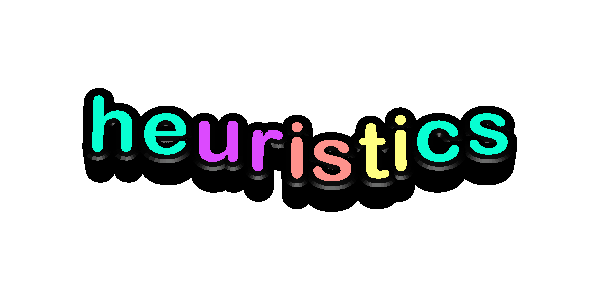 HEURISTICS
Definition: cognitive shortcuts or frameworks we use to solve problems or make decisions
mental set and functional fixedness are heuristics – 95% of the time, they help us save on cognitive resources
the rest of the time, they accidentally limit our brains

Fun fact: the theory that we use heuristics to save mental energy is called cognitive laziness.
APPROACHES TO PROBLEM SOLVING
Besides heuristics, you can try…
2.    Trial & error: just keep incrementally guessing!
Create sub-goals or intermediate steps in the problem (i.e., divide and conquer)
Use analogies: look for answers that solved similar problems
Engage in lateral thinking and change your representation or perspective of the problem
Take a break! Incubation effect: when new solutions emerge for a previously unsolved problem after a period of ignoring the problem
This happens because your subconscious keeps trying solutions while the rest of your brain is distracted
FLAWS IN REASONING
Any heuristic we use can lead us to make incorrect assumptions 
This is why humans are naturally bad at applying statistics in real world situations!
FLAWS IN REASONING EXAMPLE 1
Example: Which dots are more randomly distributed?
Answer as quickly as possible!
Solution: the left image is truly random; the dots in the right image are too evenly spaced to be random.

Clustering illusion: thinking that clusters in random distributions aren’t random
This is why humans created constellations!
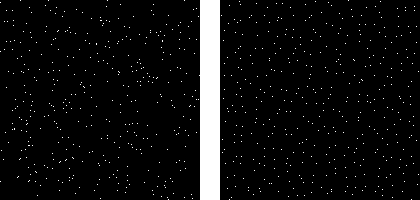 FLAWS IN REASONING EXAMPLE 2
Do more words start with K vs. or have K as the third letter?
Availability heuristic: relying on examples that come to mind more easily
It’s easier to think of words starting with K, so we assume more words start with K

Another example: What percentage of people have a DUI?
Your answer will vary significantly depending on whether you personally know anyone with a DUI, you’ve heard about DUIs in the news recently, etc.
Not-so-fun fact: The answer is just over 2% of American drivers – so 1 in 50 people.
FLAWS IN REASONING EXAMPLE 3
Sarah reads her horoscope everyday, loves aromatherapy, and attends a local spiritual group. Is she more likely to be a school teacher or a holistic healer?

Representativeness heuristic: assuming events or relationships that seem more representative must be true

We also ignore the actual number of teachers and holistic healers when assessing Sarah (these “actual numbers” are called base rates)
There are many more teachers than holistic healers, so statistically, she’s probably a teacher
The 2018 Wimbledon Tennis Championships semifinal bracket consisted of Jeļena Ostapenko, Angelique Kerber, Serena Williams, and Julia Görges.
Without looking it up, who do you think won?

Recognition heuristic: whenchoosing between multiple options, you place a higher value on choices you recognize… like Serena Williams!
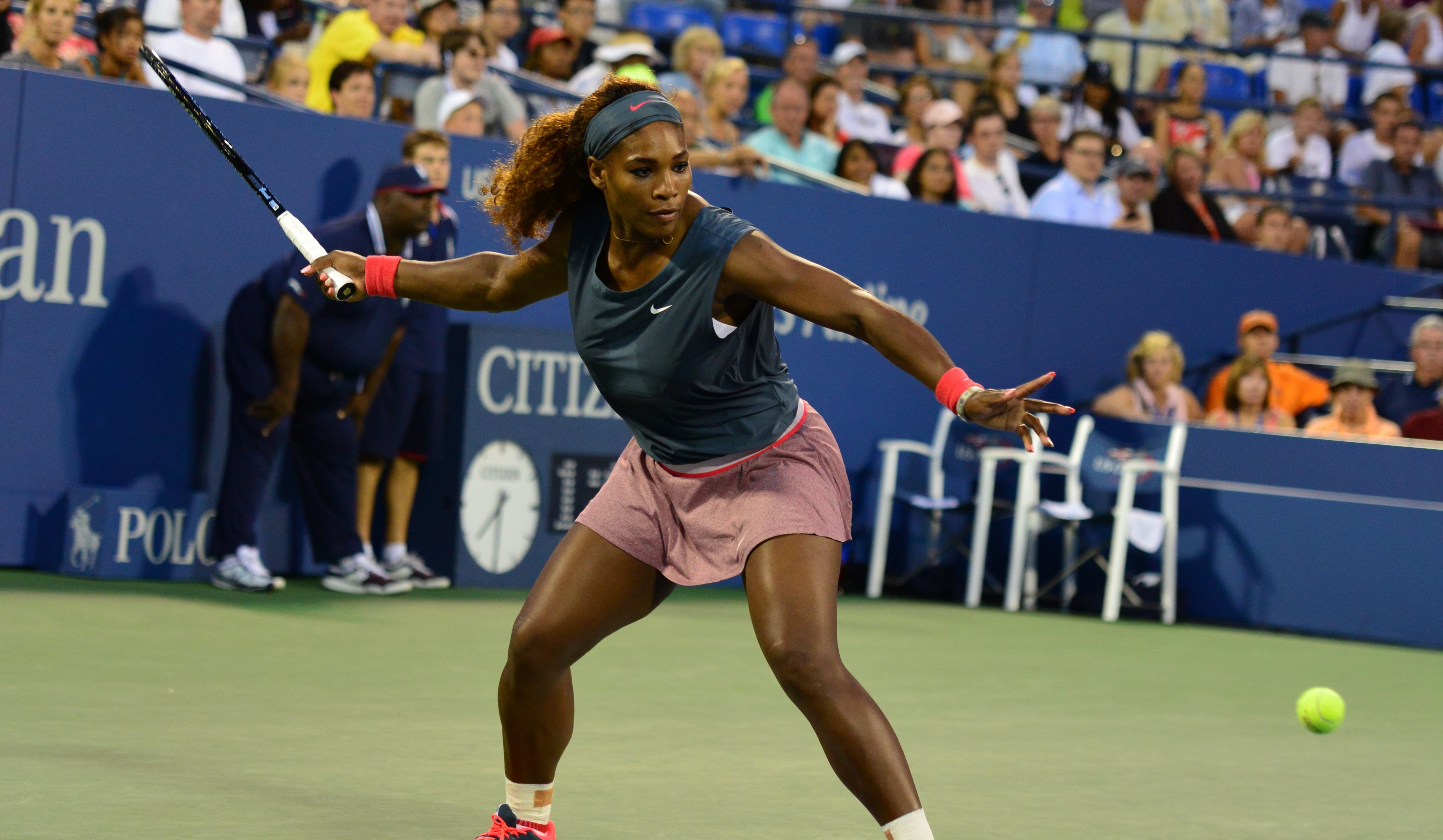 FLAWS IN REASONING EXAMPLE 4
US Open 2013 Part 2 615 © Edwin Martinez, CC BY 2.0
[Speaker Notes: It was Angelique Kerber ‘s first (and so far only) Wimbledon win, vs. Serena’s 7.]
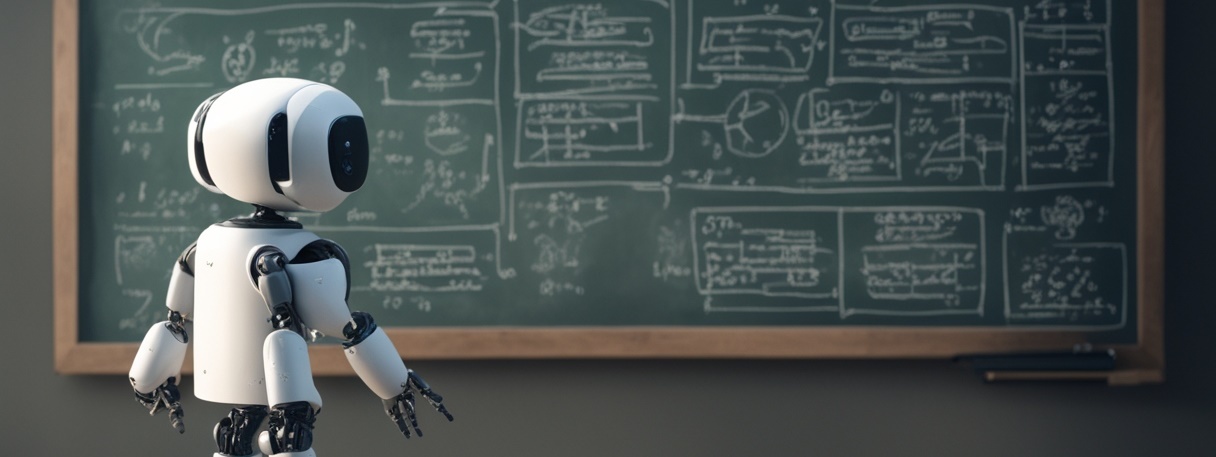 participation
PART 3: INTELLIGENCE
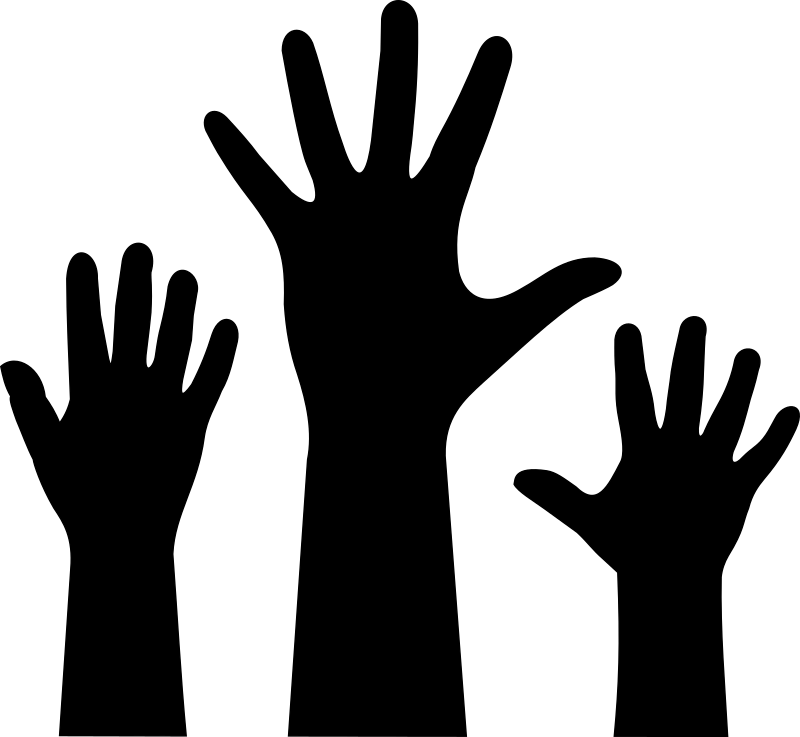 PSY 101
[Speaker Notes: Participation prompt: What’s wrong with this image? (The robot has three arms, the robot’s fingers look strange, the bottom edge of the blackboard jumps around, etc.)

This image was generated by AI. https://deepai.org/gallery-item/c06958f7b6834e9fb64ce6c620cbe736/one-robot-from-behind-looking-at-a-blackboard-covered.jpg.html]
LET’S TALK… STATISTICS! 1
Population mean: the average of everyone’s scores
For example, American women have a population mean height of 5ft 3.5in

Normal distribution: when scores follow a symmetrical pattern such that most people score close to the population mean
Also called a Bell curve
Mean
Median
Mode
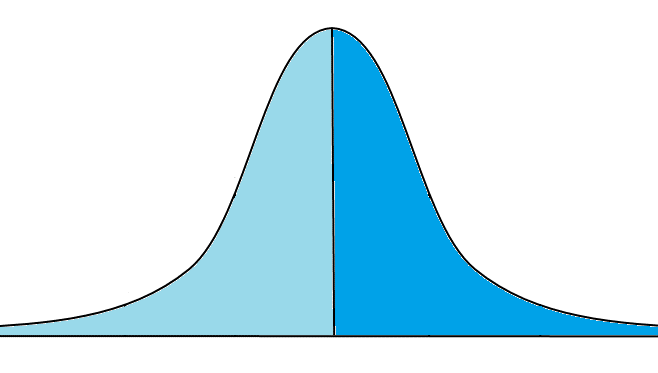 Symmetry
“Bell Curve”
50%
50%
Adapted from Empirical Rule © Dan Kernler, CC BY-SA 4.0
[Speaker Notes: For example the population mean for American women’s height is 5ft and 3.5in!]
LET’S TALK… STATISTICS! 2
In this normal distribution, the population mean is 100 points; the largest group (48 people) all scored around 100
Mean
Median
Mode
“Bell Curve”
A Normal Distribution
Bundzel, Lacko, Zolotová, Kasanicky, & Zelenka, 2016
LET’S TALK… STATISTICS! 3
Standard deviation: the average amount that people’s scores are different from the population mean

68% of people always score within “1 standard deviation”
95% of people always fall within 2 standard deviations

The more “standard deviations” a score is away from the mean, the less likely  you are to have that score!
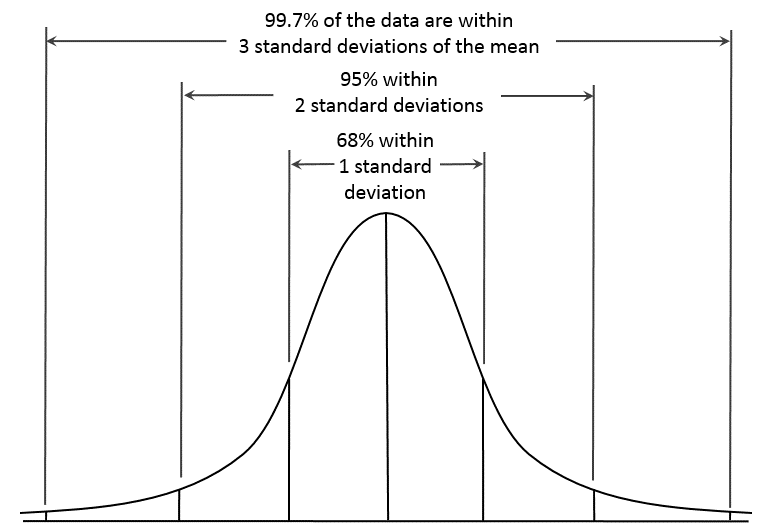 Empirical Rule © Dan Kernler, CC BY-SA 4.0
Bundzel, Lacko, Zolotová, Kasanicky, & Zelenka, 2016
Empirical Rule © Dan Kernler, CC BY-SA 4.0
LET’S TALK… STATISTICS! 4
In this example, 68% of people score between 85 and 115 (1 standard deviation) and 95% of people score between 70 and 130 (2 standard deviations)
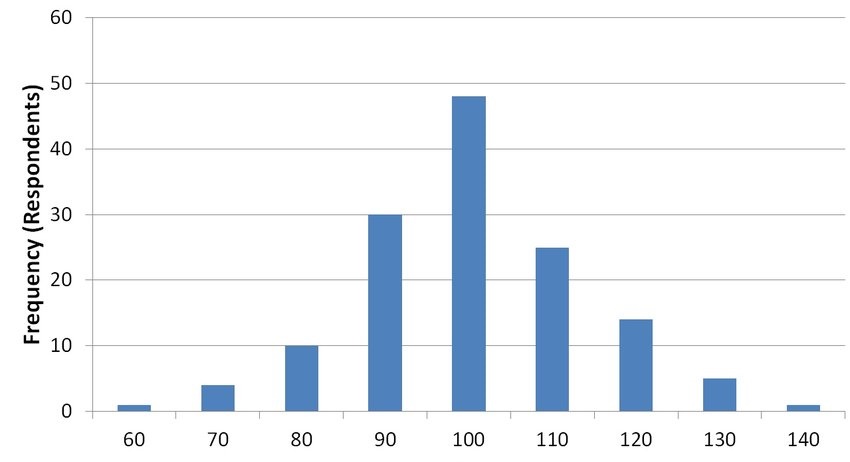 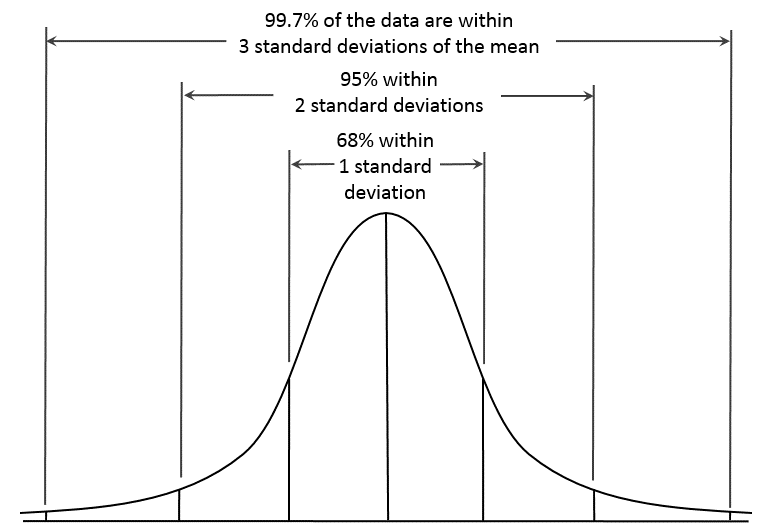 Outliers
[Speaker Notes: Actual scores could be anything; the population mean could be 10 points, 6 feet, 1 acre, etc.]
WHAT DO IQ SCORES MEAN? 1
To calculate an intelligence quotient, “raw” scores are changed so everyone’s scores perfectly fit a normal distribution
This is called standardization

Mean IQ score: always 100 points
Standard deviation of IQ scores: always 15 points
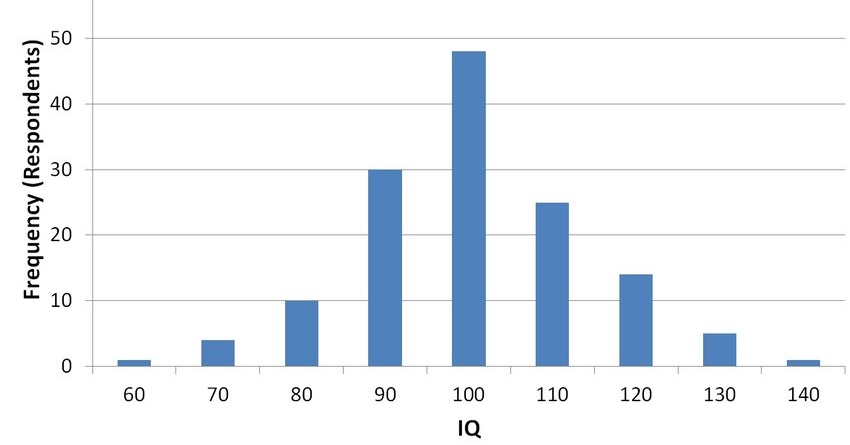 Bundzel, Lacko, Zolotová, Kasanicky, & Zelenka, 2016
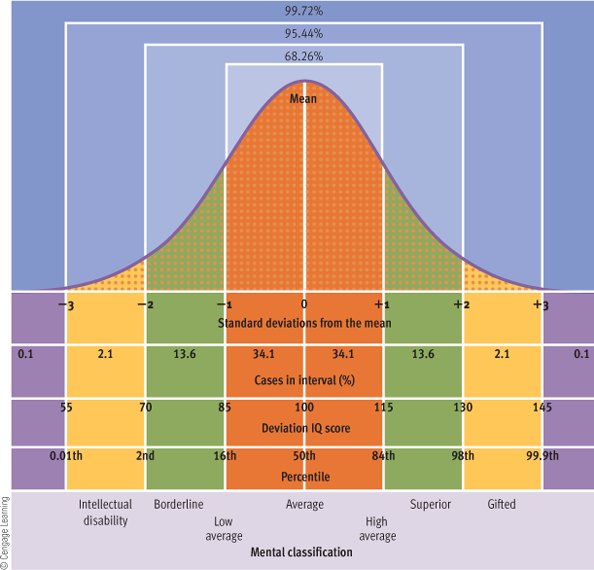 WHAT DO IQ SCORES MEAN? 2
Your IQ score indicates where you fall in the (standardized) normal distribution
50% of people have a “below average” IQ
IQ scores are 55-60% genetic
Identical twins raised apart have IQ scores with a correlation of 0.78
Childhood home is ~10% responsible for IQ scores
Unrelated children raised together have IQ scores with a correlation of 0.30
IQ scores are 5-10% random The same person taking the IQ test again only has a correlation of 0.95
WHAT DETERMINESIQ? 1
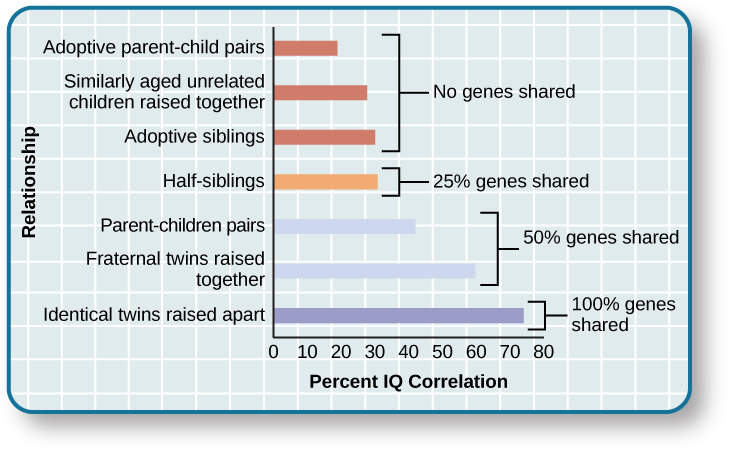 The Source of Intelligence © OpenStaxCollege, CC BY 4.0
Colom, Lluis-Font, & Andrés-Pueyo, 2005
WHAT DETERMINES IQ? 2
Flynn effect: Industrialized nations show an increase in IQ scores over time
Why do you think this is?
We’ve accounted for 75% of the variability in IQ scores. What could be the other 25%?
% of participants
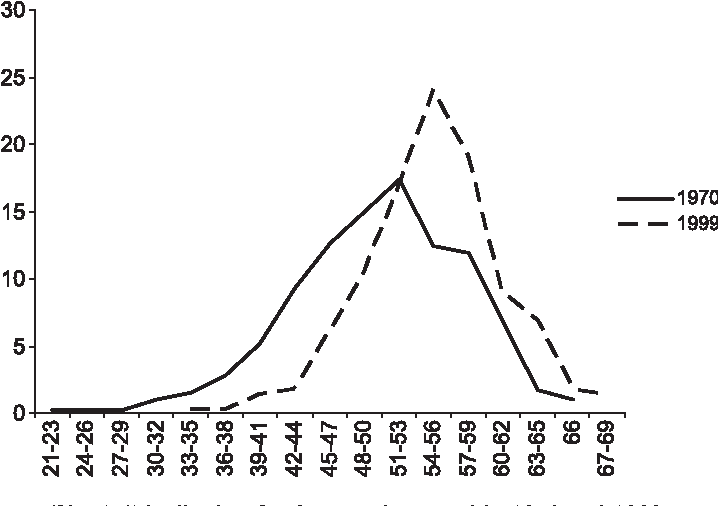 participation
raw IQ scores
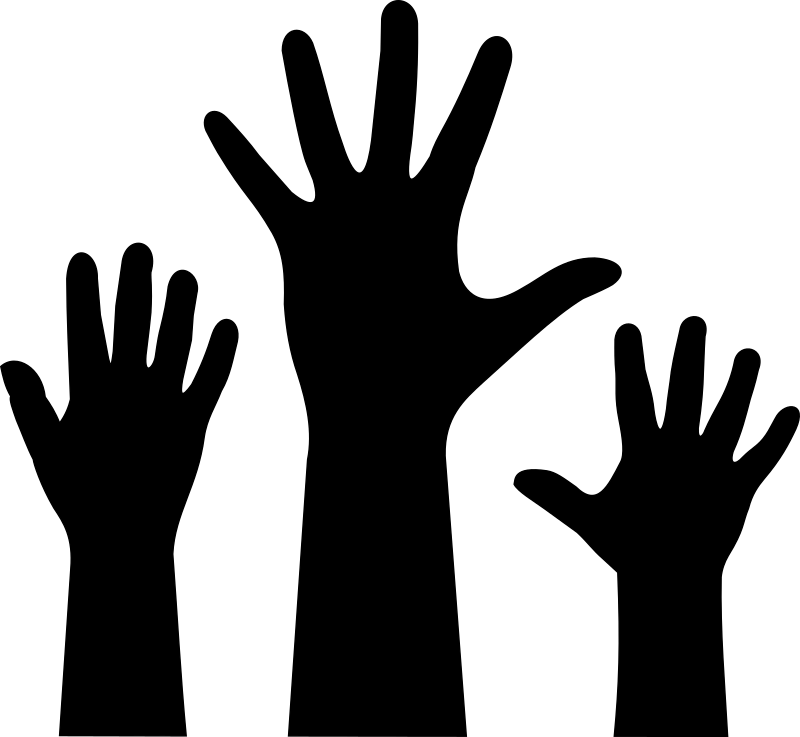 WHAT DETERMINES IQ? 3
Cumulative deprivation hypothesis: children raised in substandard circumstances experience gradual decline in IQ as they grow older

People are more likely to have a lower IQ score if…
they’re from a low socioeconomic status (SES) background
they experienced malnutrition as a child
they have fewer years of education
they’ve been exposed to lead or other harmful chemicals
CULTURAL DIFFERENCES IN IQ 1
IQ scores in some minority groups (African American, Native American, Hispanic) are up to 15 points lower on average than in white groups.

Why?
Heritability: The 1920s argument
“If IQ scores are mostly genetic, and people of color score worse on an IQ test, they must be genetically less intelligent!”
Not a logical argument; correlation is not causation
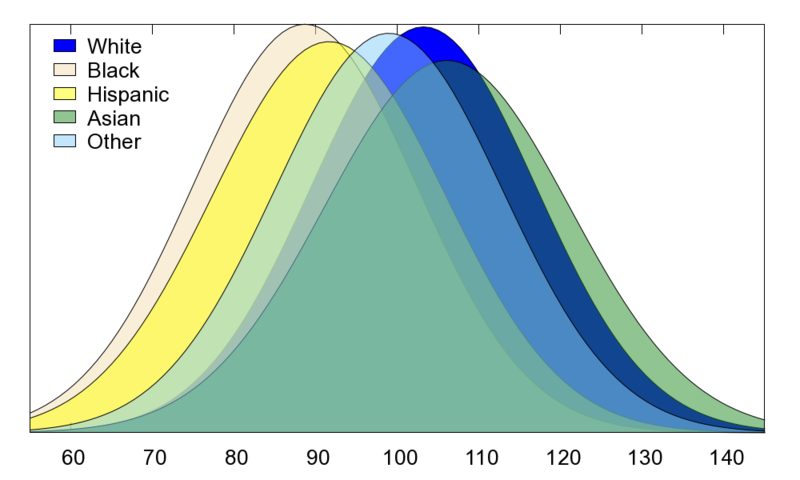 IQ Score
Weiss, Saklofske, Caolson, & Raiford, 2010
CULTURAL DIFFERENCES IN IQ 2
IQ scores in African American, Native American, Hispanic groups are up to 15 points lower than in white groups. Why?
 Environment: These minority groups have, on average, lower SES, which can result in worse education, childhood malnourishment, etc.
“But what if people of color have a low SES because they have low IQ scores?”
Systematic economic discrimination: People of color, especially African Americans, were denied well-paying jobs, good housing, etc., which directly resulted in a lower SES
CULTURAL DIFFERENCES IN IQ 3
IQ scores in African American, Native American, Hispanic groups are up to 15 points lower than in white groups. Why?
When people from minority groups use up cognitive resources worrying about reinforcing stereotypes, AKA stereotype threat
If you have fewer resources to answer test questions, your test scores are worse
Intentionally…?
Questions from a WWI era IQ test
Bell Durham is the name of a 
Chewing gum
Aluminum ware
Tobacco 
Clothing
Seven-up is played with
Rackets
Cards
Pins
Dice
The Merino is a kind of
Horse
Sheep 
Goat
Cow
The most prominent industry in Minneapolis is
Flour
Packing 
Automobiles
Brewing 
Garnets are usually
Yellow
Blue
Green
Red
George Ade is famous as a 
Baseball player
Comic artist
Actor
Author
The Orpington is a kind of 
Fowl
Horse
Granite
Cattle
participation
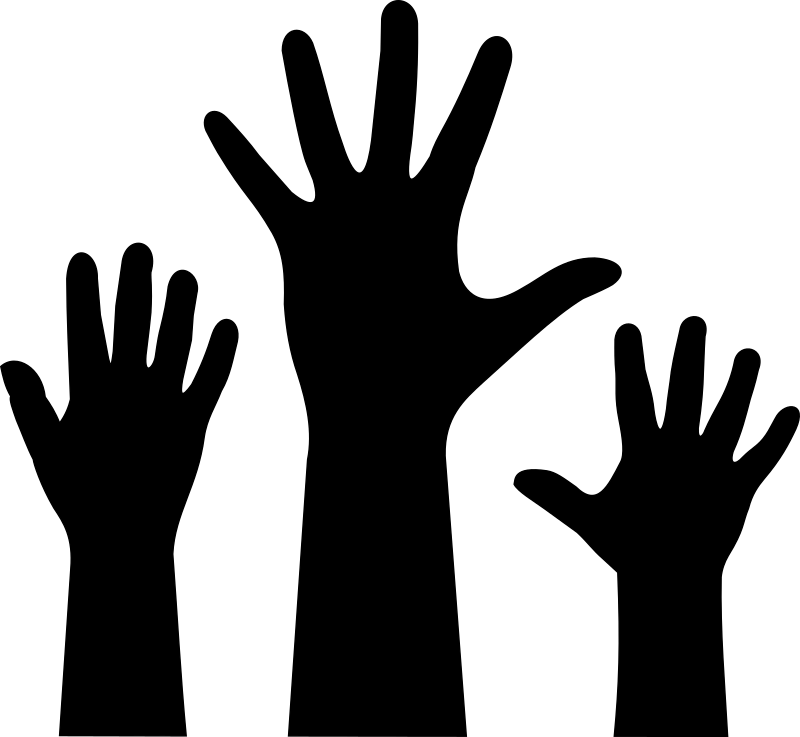 [Speaker Notes: https://historymatters.gmu.edu/d/5293]
Answers from a WWI era IQ test
Bell Durham is the name of a 
Chewing gum
Aluminum ware
Tobacco 
Clothing
Seven-up is played with
Rackets
Cards
Pins
Dice
The Merino is a kind of
Horse
Sheep 
Goat
Cow
The most prominent industry in Minneapolis is
Flour
Packing 
Automobiles
Brewing 
Garnets are usually
Yellow
Blue
Green
Red
George Ade is famous as a 
Baseball player
Comic artist
Actor
Author
The Orpington is a kind of 
Fowl
Horse
Granite
Cattle
If you didn’t know these, are you unintelligent? Or do IQ tests, perhaps, measure intelligence subjectively?
DO IQ TESTS INTENTIONALLY SCORE MINORITY GROUPS LOWER?
Every iteration of the IQ test was developed by (and standardized on) people who were…
white
middle- to upper-class
American or European
male
Consequently, IQ tests measure intelligence in those populations
“But how do we know that was intentional?”
IQ tests were created by eugenicists who already believed minority groups are genetically unintelligent

Not-so-fun fact: The first IQ test was developed by Francis Galton, who was the founder of eugenics 
The subsequent Binet-Simon test was translated into English by H. H. Goddard, a “champion of the eugenics movement”
TYPES OF INTELLIGENCE
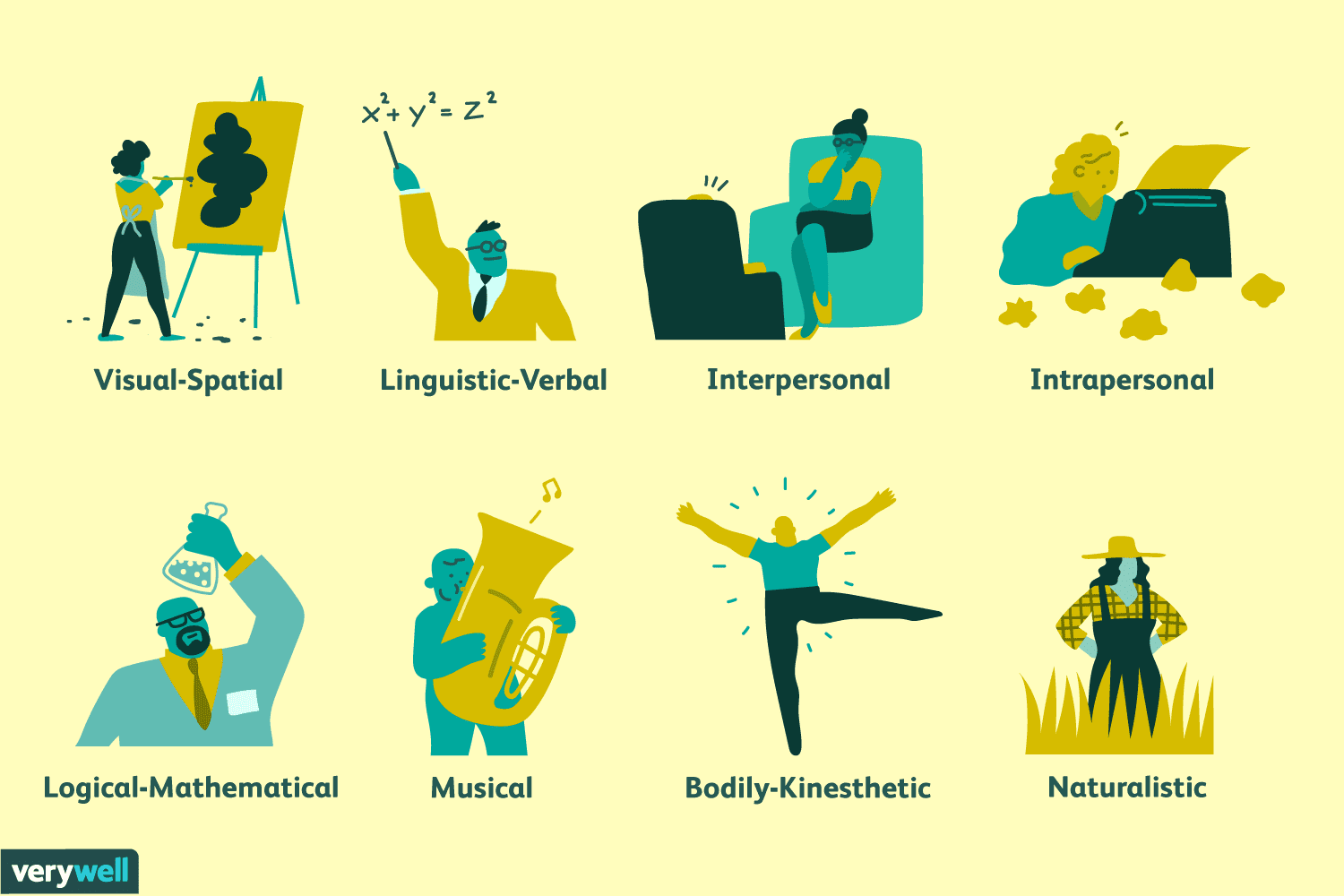 IQ tests only measure logical, spatial, and linguistic intelligence; they miss out on the other 5 types!
All 8 Types of Intelligence
REVIEW